Operator precedence and associativity
Summary of Operators
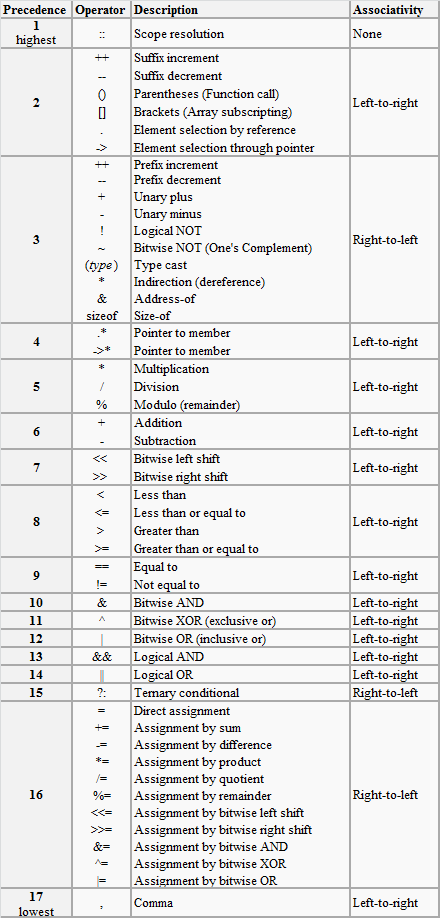 Detailed 
Precedence 
Table
2
Example:
Show all the steps how the following expression is evaluated. Consider the initial values of i=8, j=5. 
	
	2*((i/5)+(4*(j-3))%(i+j-2))
3
Example solution:
2*((i/5)+(4*(j-3))%(i+j-2))	  i8, j5
2*((8/5)+(4*(5-3))%(8+5-2))
2*(1+(4*2)%11)
2*(1+8%11)
2*(1+8)
2*9
18
4
Operator precedence & Associativity
Ex: (x==10 + 15 && y < 10)
     Assume x=20 and y=5

Evaluation:
		+        (x==25 && y< 10)
	       <         (x==25 && true)
	      ==       (False && true)
	     &&      (False)
5
Tutorial Problems
Suppose that a=2, b=3 and c=6, What is the answer for the following: 
(a==5)(a * b > =c)(b+4 > a *c)((b=2)==a)

Evaluate the following:1. ( (5 == 5) && (3 > 6) )2. ( (5 == 5) || (3 > 6) )3. 7==5 ? 4 : 34. 7==5+2 ? 4 : 35. 5>3 ? a : b6. K = (num > 5 ? (num <= 10 ? 100 : 200) : 500); where num =30
In b=6.6/a+(2*a+(3*c)/a*d)/(2/n); which operation will be performed first.
If a is an integer variable, a=5/2; will return a value??
The expression, a=7/22*(3.14+2)*3/5; evaluates to??
If a is an Integer, the expression a = 30 * 1000 + 2768; evaluates to??
6